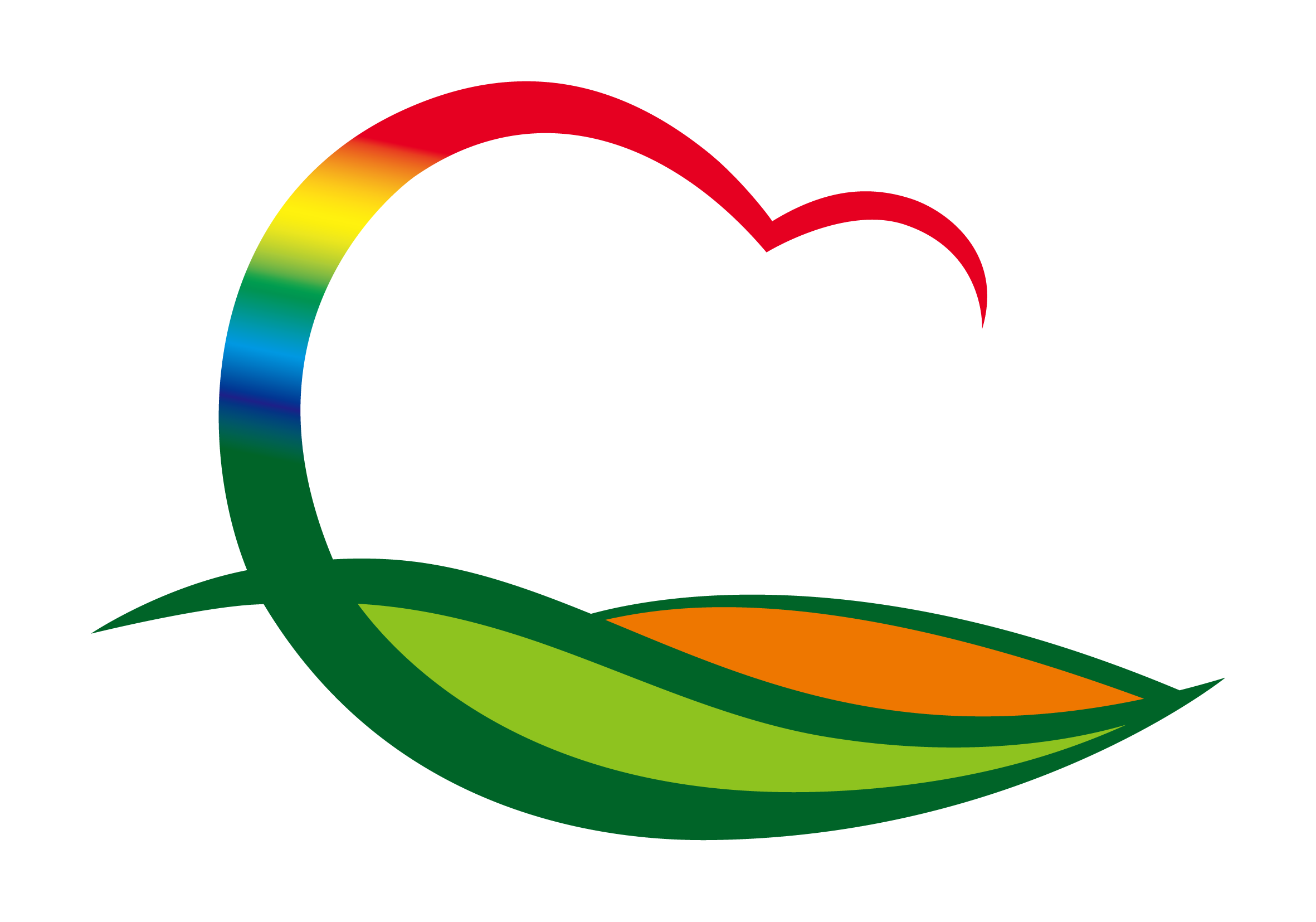 재    무    과
(2023. 7.  17.  ~  7. 21.)
1. 공사(용역)·물품 전자입찰 및 수의계약
입     찰 : 13건(소난곡천 소교량 재가설공사 외12건)/420백만 원
수의계약 : 12건(모산소하천 유지관리사업 외11건)/210백만 원
2. 2023년 정기분 재산세(주택, 건축물) 납부 홍보
납      기 : 7. 16. ~ 7. 31. (과세기준일 : 6. 1.)
내      용 : 전광판, 홈페이지, 현수막을 통한 납부 홍보
부과금액 : 22,131건 / 2,320백만 원
3. 6월 정기분 자동차세 체납자 일괄문자 발송
대     상 : 1,827명 / 260백만 원
내     용 : 6월 정기분 자동차세 체납자에 대한 납부 안내 문자 
일괄발송